Density, Matter, Etc.
Chemistry GT 9/15/15
Drill
NEW SEATS!
What is the formula for calculating density?
What units are usually used?
What is the relationship between mL and cm3?
Give an example of an element, a compound, and a mixture.
HW: 
	Unit Conversions and Density Review WS
	Bring your STEM data on Thursday/Friday
Objectives
IWBAT:
Name and describe the changes of state for matter
Explain the concept of density.
Calculate density, mass, and volume, given the other two.
Describe and explain chemical and physical properties and changes
Practice using a bunsen burner
Agenda – Today
Drill
Density Notes
Density Problems
Chemical and Physical Changes and Properties
Bunsen Burner Practice
Closure
Agenda – Next Few Classes
9/17-18
STEM Fair Data Analysis
Unit 2 Review
9/21-22
Unit 2 Test
Chemical and Physical Changes Lab – CLOSED TOE SHOES!!
Density Notes – in your notebook
What is the formula for density?
Density = mass
                volume
What are the units for mass?
g, kg
What are the units for volume?
mL – liquids
cm3 – solids
What is density… more specifically?
Physical Property
Density reveals how tightly the molecules composing the matter are packed and how massive the molecules are
Compared to the liquid they are in, less dense materials float, more dense sink
Substances are often identified by their density, as it is rare for two substances to have the same density
Density and States of Matter
Solids – composed of:
tightly packed molecules
low kinetic energy
high density
example: Iron (Fe)
Density and States of Matter
Liquids:
more loosely packed than solids
density less than solids
Example: water
Density and States of Matter
Gases:
molecules are all over the place
density less than solids and liquids
Example: air
Density and States of MatterPlasma
Molecules are moving even faster than a gas. Electrons have separated from the atom, so everything is charged.
Density is less than solid or liquid, about the same as a gas.
ex. Fire, the Sun
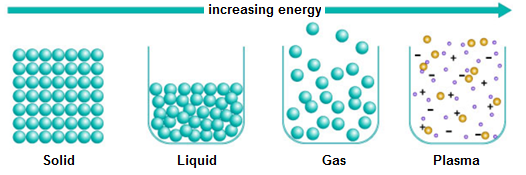 Practice
A sample of carbon dioxide is chilled until it turns into a solid.  Then, as it warms, it turns directly back to a gas.  A lightning bolt energizes it to a plasma state.  After cooling, it returns to gaseous.
Name each transition of state, and state the change in density and kinetic energy.
density Demonstration
How could I calculate the density of this rubber stopper?
What information do I need?
Let’s figure it out together.
Density Problems
How were the density practice problems?  
Do you remember how to calculate density??
Finish and put on board

Other HW questions?
Chemical propertiesphysical properties
Chemical & Physical Changes & Properties
Every substance has both physical and chemical properties, and may undergo physical or chemical changes.
Physical vs. Chemical Properties
Physical Property – something that can be observed and measured without changing the identity of an object.
ex.  color, shape, mass, length, odor
Chemical Property – something that can only be observed or measured by changing an object with a chemical reaction.
ex.  Does it rust? Will it burn?  Does it fizz when water is added to it?
Chemical Changes
Physical Changes
Physical Change
Appearance only changes. The material is still the same material.
Phase changes e.g. ice to water to steam 
Frequently, can be reversed.
Examples:  grinding coffee, dissolving sugar in water
Chemical Change
Results in production of substances that differ in chemical properties  & composition from original substance.
Usually cannot be easily reversed.
Examples: frying eggs, iron rusting
5 Signs of a Chemical Change
Precipitate produced
Gas produced
Odor produced
Color change
Temperature change
Physical or Chemical Change?
Cutting paper
Meat cooking
Writing with pencil
Water boiling
Logs burning
Physical or Chemical Change
Exploding bomb
Physical or Chemical Change?
Back up your answer with evidence of the change that you choose.
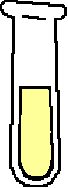 Physical & Chemical Changes LAB
NOTE: This lab will be on 9/21 or 9/22
Please read over the lab procedure.
Underline or highlight any part that will require special safety precautions.
Ms. Bloedorn will demonstrate how to light a Bunsen burner.
Light, turn off, adjust, try again, BLUE CONE.
When done, turn off at gas line.
3 strikes, you’re out! RULE
Practice lighting a Bunsen burner with your assigned lab partner.
Lab Partners-4A
Lab partners – 4B
Closure
The crown that King Hiero of Syracuse gave to Archimedes to analyze had a volume of 575 mL and a mass of 6.8 kg.  Was it pure gold? What was it mostly (do you think)?